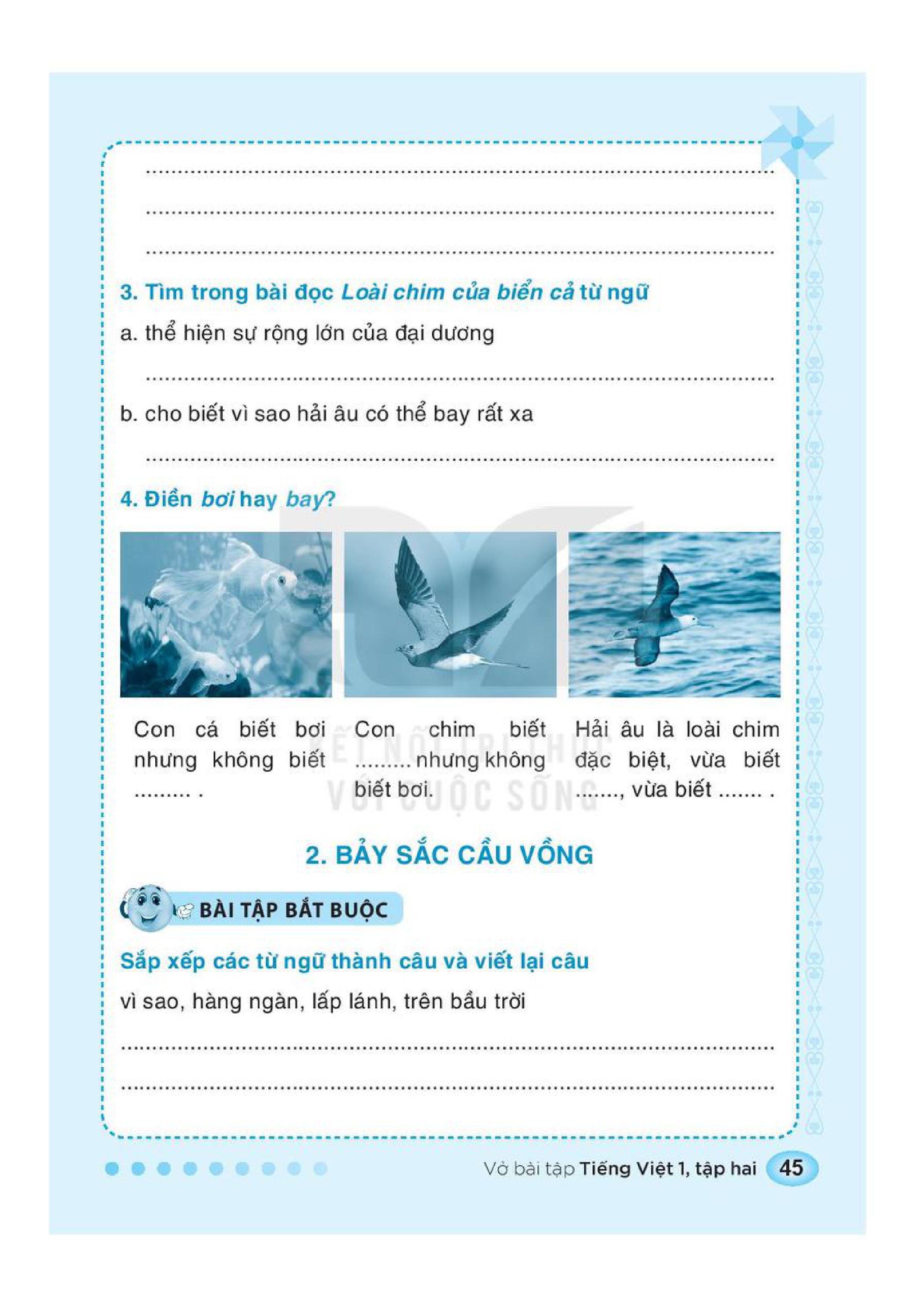 trên bầu trƟ.
lấp lánh
vì sao
Hàng ngàn
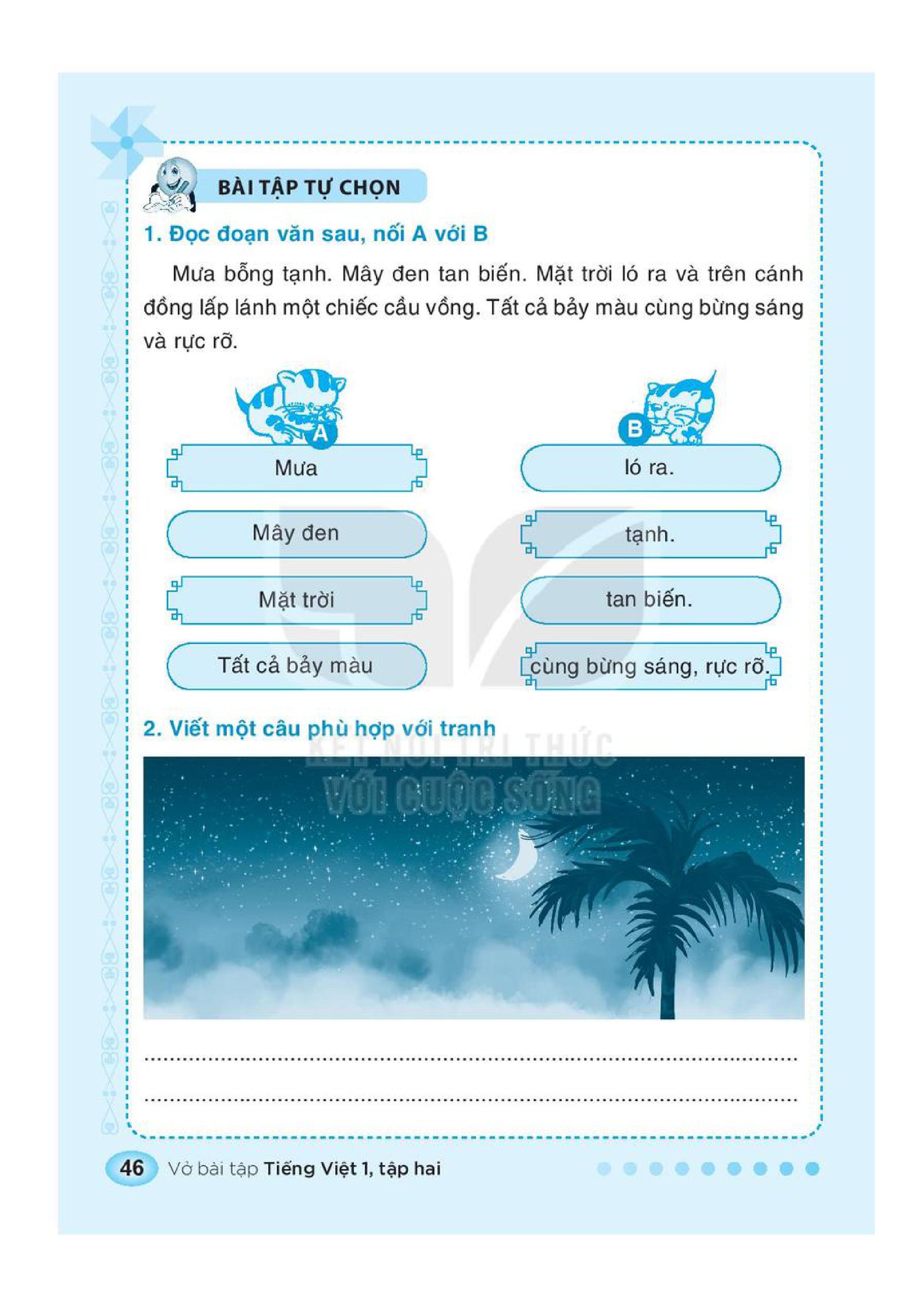 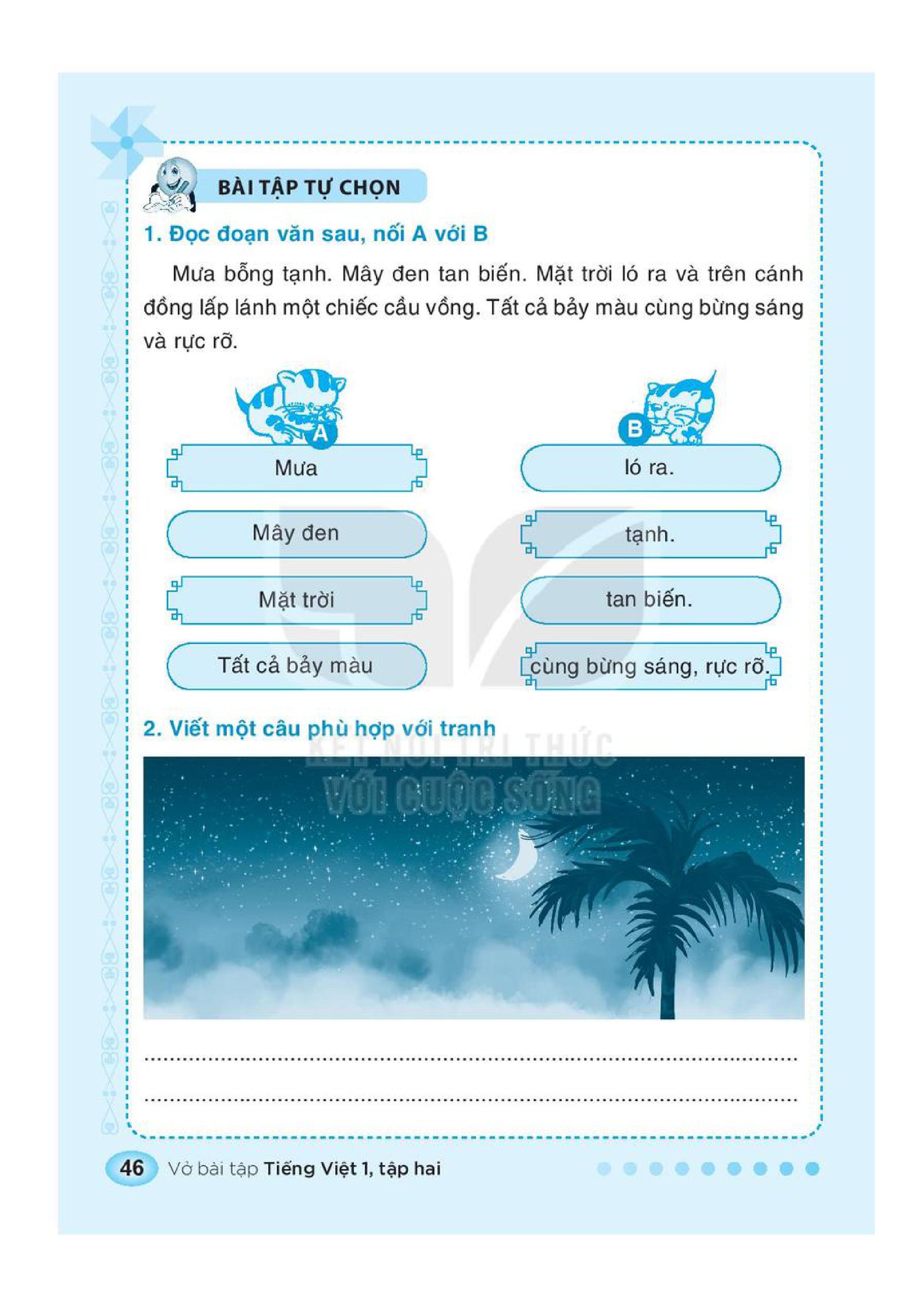 Vầng trăng khyết tƤ sáng cả bầu trƟ.